ALKANES
Physical Properties
Boiling point and the melting point of the alkanes increase with the number of atoms
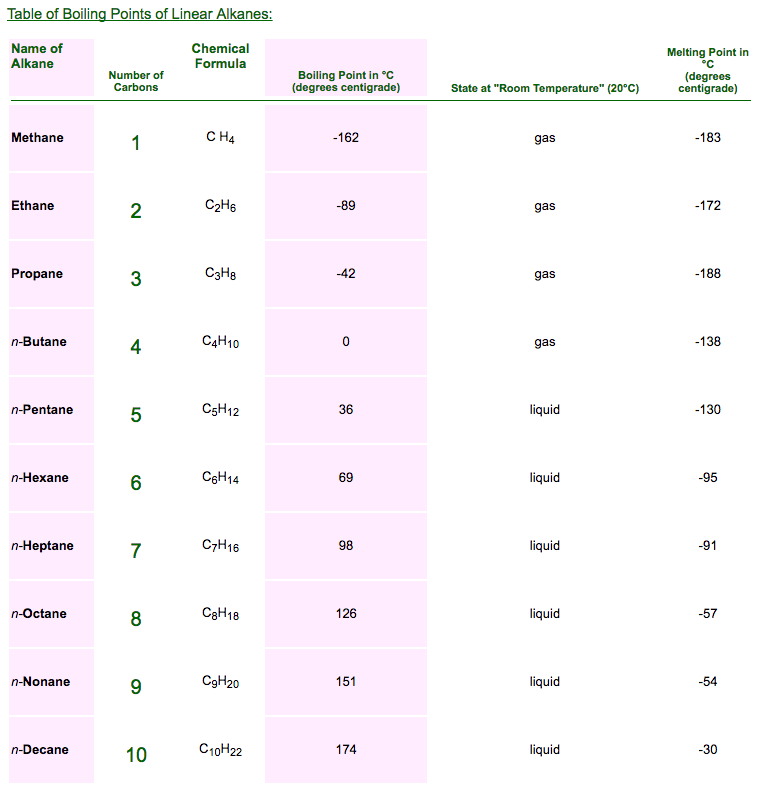 Physical Properties
Branched chain isomer has a lower boiling point than a straight chain
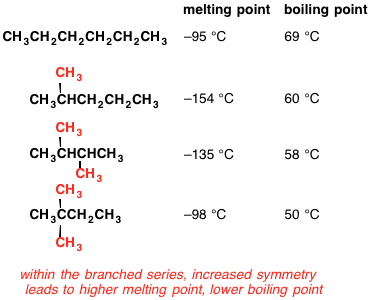 Preparation of Alkanes
Hydrogenation of alkanes
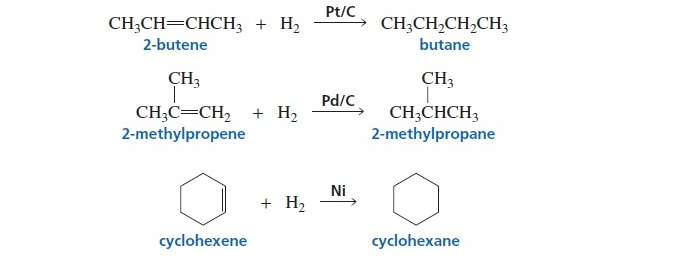 Preparation of Alkanes
Reduction of alkyl halides	Alkyl halides (except florides) on reduction with zinc and dilute HCl give alkanes
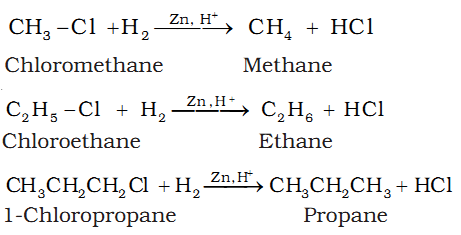 Preparation of Alkanes
Reduction of alkyl halides
Lithium aluminum hydride can be regarded as a source of hydride ions
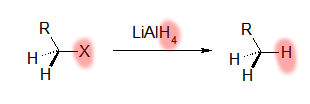 Preparation of Alkanes
Reduction of carbonyl compunds
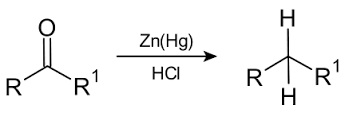 Clemmenson Reduction
Preparation of Alkanes
Wurtz Reaction
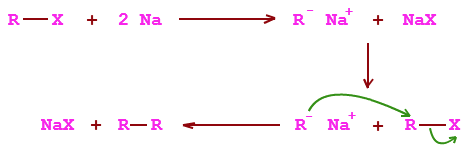 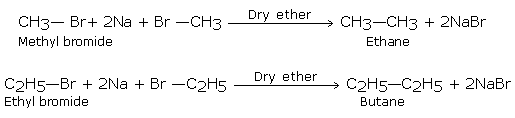 Coupling of alkyl halides with organometallic compunds
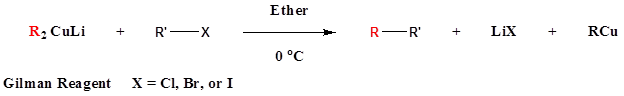 Reactions of Alkanes
Combustion
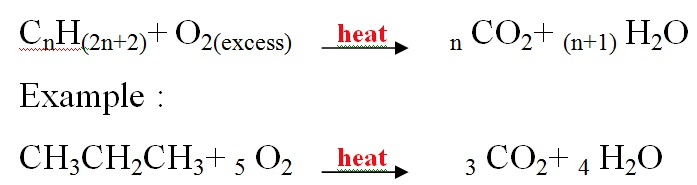 Halogenation
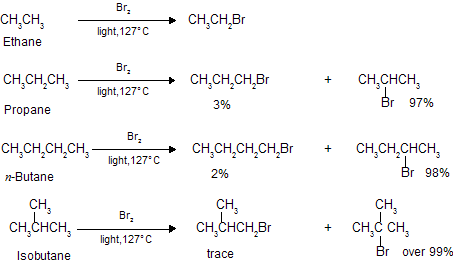 Nitration
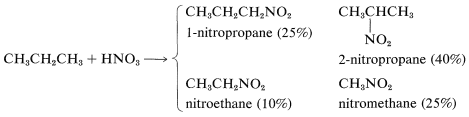 Sulphonation
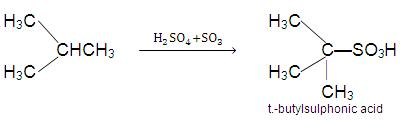 Isomerization
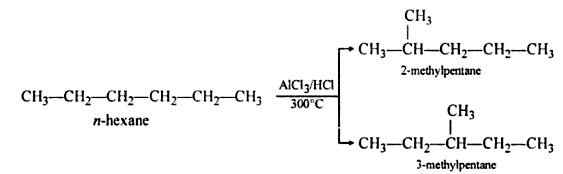 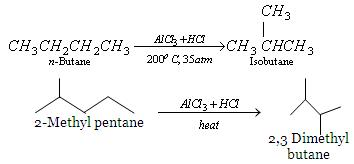 Aromatization
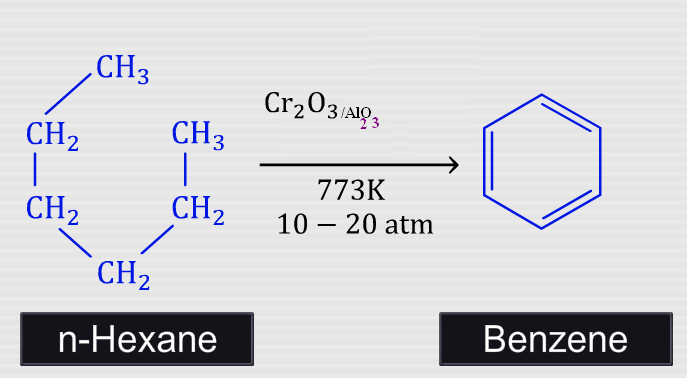 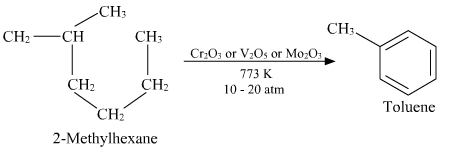 Pyrolysis
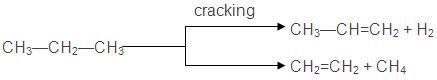 Presence of Cr2O3, V2O2, MoO3 catalyses C-H bond fission
presence of SiO2, AI2O3, ZnO catalyses C-C bond fission
Cracking has an important role in petroleum industry. Higher alkanes are converted into lower one (petrol C6 to C11) by cracking.
Reactions of cycloalkanes
Ring opening reactions
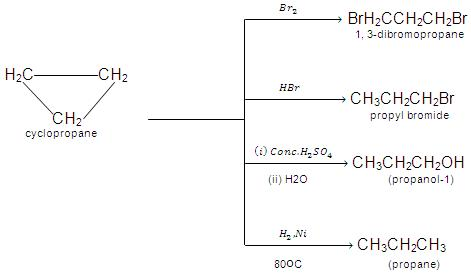